Board of Directors
Board of Directors
1
[Speaker Notes: What to do NOT how to do it

Some items my have occurred in your Lodge]
Local Lodge Boards of Directors Duties and Responsibilities under Grand Lodge Statutes (GLS) 16.020 & 12.070
2
Board of Directors
[Speaker Notes: Section 16.020. A Lodge may incorporate under the laws of the state or territory wherein it is located. The Articles of Incorporation must be approved by the
Committee on Judiciary prior to filing with the state authority

Section 12.070. The Board of Trustees, or the Board of Directors if the Lodge is incorporated under Section 16.020, (herein called “the Board”), after each
annual installation shall meet and organize by electing a Chairman and Secretary who shall be members of the Board.]
How Does GLS 16.020 Relate to GLS 12.070?
Members of the Board of a Lodge incorporated under GLS 16.020 are referred to as its Board of Directors. If a Lodge is incorporated, then under the provisions of both GLS 16.020 and 12.070 it is stated that the Board of Directors takes over all duties that the Board of Trustees would have in an unincorporated Lodge.
Board of Directors
3
What Can or Should the Board Do?
There are 20 Mandatory Provisions for any incorporated Lodge
(Members of the Board are obligated to do the following 20 provisions)
Board of Directors
4
Provision #1
Board Members must seek the Area Member of the Committee on Judiciary to approve any proposed Articles, By-Laws, Amendments and other corporate documents before they are adopted or submitted to any authority. 
Area Member is acting as an attorney for the Grand Lodge 
The Lodge has responsibility for seeking an attorney
Board of Directors
5
[Speaker Notes: Changes to Articles of Incorporation

The Lodge has responsibility for seeking an attorney or other adviser to handle the formalities and other legal requirements]
Provision #2 & #3
All Members in good standing of the Lodge shall be Members of the Corporation 
Members retain ultimate control over the actions of the Corporation. 

At each annual Lodge election in February the Members of the Lodge elect Lodge officers for the succeeding year. 
Comprised of four new Chair Officers and Lodge Trustees
Board of Directors
6
Provision #4 & #5
After installation,  Board members elect a Chairman and Secretary for the upcoming Lodge year.
Preside and to keep a record of actions taken (meeting minutes)

Officers of the Lodge are the Officers of the Corporation.
Officers hold the same titles
Board of Directors
7
[Speaker Notes: Must have an Annual Corporate meeting

Officer titles can be President for ER, 1st VP for Leading Knight,2nd VP for Loyal Knight, 3rd VP for Lecturing Knight]
Provision #6
Board makes decisions concerning the activities of the Corporation 
Regularly scheduled meetings
Required to give notice to all Members
Carry out tasks withing the scope of their responsibilities
Chairman may not refuse to consider items of business being proposed by a Member of the Board.
Board of Directors
8
[Speaker Notes: Notice given to ALL Members of scheduled meetings

During the meeting Board Chairman may make motions, debate and vote in all matters, not only those in which his or her vote would be determinative of an issue.]
Provision #7 & 8
Chairman of the Board must attend District Deputy clinics 
The Board acts at the direction of the Membership
The Board controls the property, funds and investments of the Lodge, but subject to the approval of the Members 
May not spend money without approval of the Members 
Board must be aware of the permitting requirement under GLS 16.050
Board of Directors
9
[Speaker Notes: Under 16.050 the Board must seek a permit from the Board of Grand Trustees before it may:
(a) Purchase real estate at a cost in excess of $25,000.00;
(b) Acquire property by lease for a period of more than one year;
(c) Construct a new facility, whether a building or otherwise, if the cost is in excess of $25,000.00;
(d) Make additions to or alterations in its present facilities, if the cost is in excess of $25,000.00;
(e) Contract for services, purchase furnishings, fixtures and equipment, other than equipment required for normal maintenance, at a total cost in excess of $25,000.00; provided, however, the requirement of this section shall not apply to employment contracts with employees of the club or home.
(f) Sell, exchange, or make a gift of its real property, or any portion thereof, unless as a result of condemnation proceedings;
(g) Lease its real property, or any portion thereof, for a term of more than five (5) years, whether it be an original term or under an arrangement for renewal or extension;
(h) Incur or refinance a debt involving mortgage of real property or the sale of debentures, bonds or other certificates of indebtedness;
(i) Borrow money for any purpose (See exception in next to last paragraph of this section).
(j) Sell, exchange, or make a gift of its personal property valued in excess of $25,000.00.]
Provision #9 & #10
Board must present a detailed and segregated budget.
Approval by the members is not an authorization to spend money 
Budgets should not be taken lightly 
The Board as such has no authority over the operation of the social quarters.
Members of the Lodge have ultimate control 
House Committee has exclusive authority over the pricing of goods and services and club employment
Board of Directors
10
[Speaker Notes: Budget must be presented to the Lodge by the last meeting in April

GLS 12.070 OP 5 -The duties of the Board of the Lodge and its duties as the House Committee are separate and distinct and should not be confused.
When sitting as a House Committee they operate the Club and hear complaints for violations of House Rules. The Board has
control of Lodge property and supervises all attendant problems thereto.]
Provision #11 & 12
Board approves and oversees facility rental arrangements
Dependent on budget structure
Proceeds usually are a part of Lodge Budget

Conduct an annual inventory 
Insurance coverage
Document property existence (VIDEO)
Board of Directors
11
[Speaker Notes: The Board should be mindful of the requirements of GLS 14.130 that limit the use of the club facilities so as to maintain a private club environment.

AS A SUGGESTION Use the Internet to get current pricing for replacement costs]
Provision #13 & 14
Board must hold monthly meetings
Notice to the Lodge Members 
Minutes must be taken and approved
Available to the members

Some Lodge By-Laws provide that the Lodge Trustees are to be the managing body of the club 
If so, then the elected Lodge Trustees and not the Board of Directors shall serve in that position.
Board of Directors
12
[Speaker Notes: Notice given at a Lodge meeting, E-Blast or in the monthly Bulletin

Minutes of meetings are generally not in effect until approved by the Board; until that happens, they are of no import and remain under the jurisdiction and
control of the Board.]
Provision #15 & 16
Board is a separate entity from any other Office or Committee on which they serve.
Decisions by one may not be attributed to another
Keep separate minutes

Establish and maintain an Accident Prevention Program
Board of Directors
13
Provision #17 & 18
The Board has little control over hiring and firing 
Office staff are under the control of the Lodge Secretary 
Club employees are under the control of the House Committee

The Board must cooperate with and not impede or obstruct the activities of the Auditing and Accounting committee
Board of Directors
14
[Speaker Notes: How many Lodges have and active Auditing Committee?  How many Members or on the Committee

In cases of other personnel, such as landscapers / painters or Lodge employees other than in the office, the Board would have jurisdiction but again subject to the ultimate control of the Membership.]
Provision #19 & 20
The Board has a responsibility to monitor revenues and expenditures for budgetary compliance

Board must be mindful that other Officers have their own Statutory duties 
Board has its own Statutory duties and responsibilities that may not be violated or abridged
Board of Directors
15
[Speaker Notes: Practices may be implemented in the Lodge By-Laws for signers in addition to a required signer as part of a Lodge check and balance system

For Example – The Lodge Secretary has a duty to maintain security in the maintenance of Lodge records and while review of records should be made reasonably available]
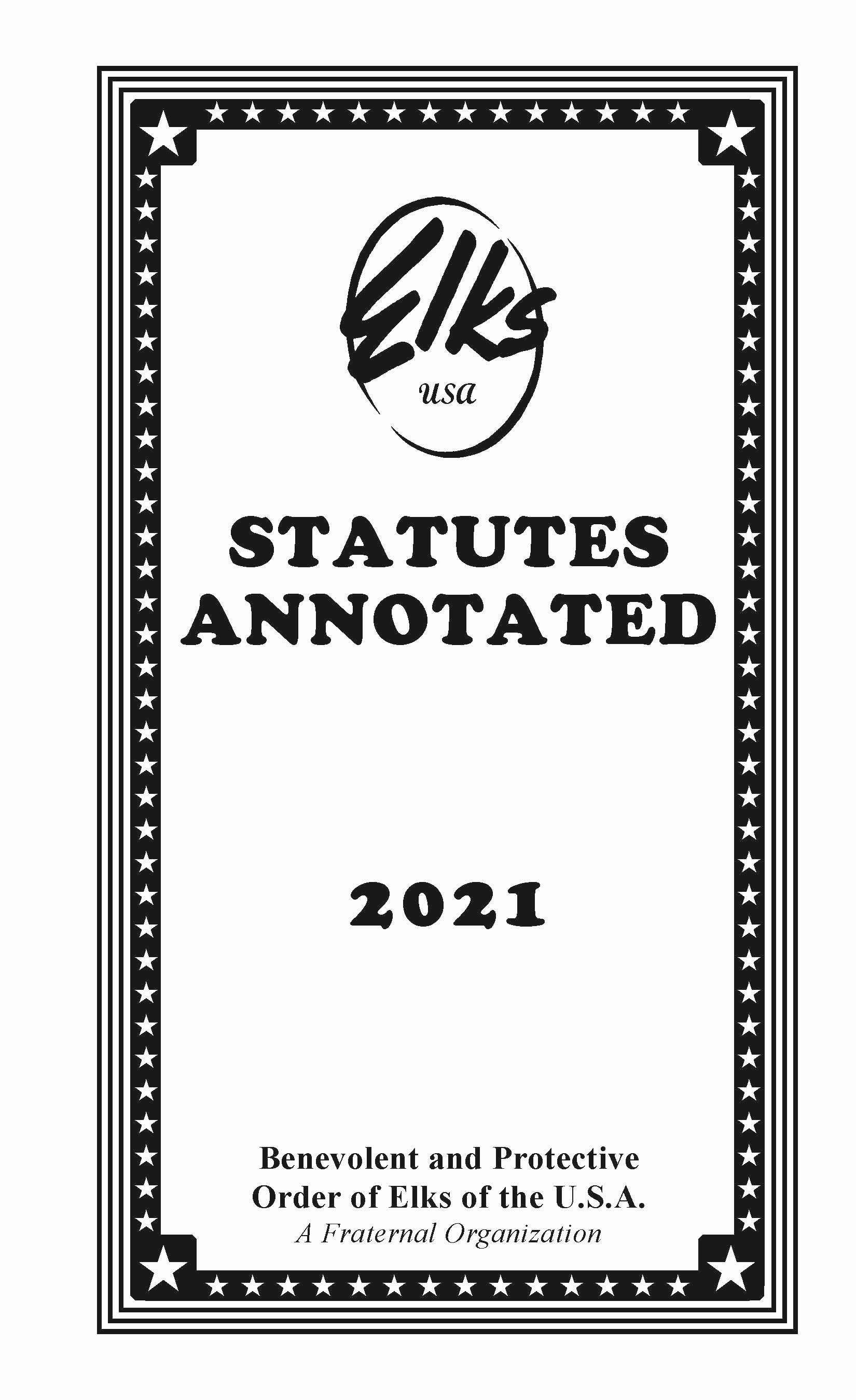 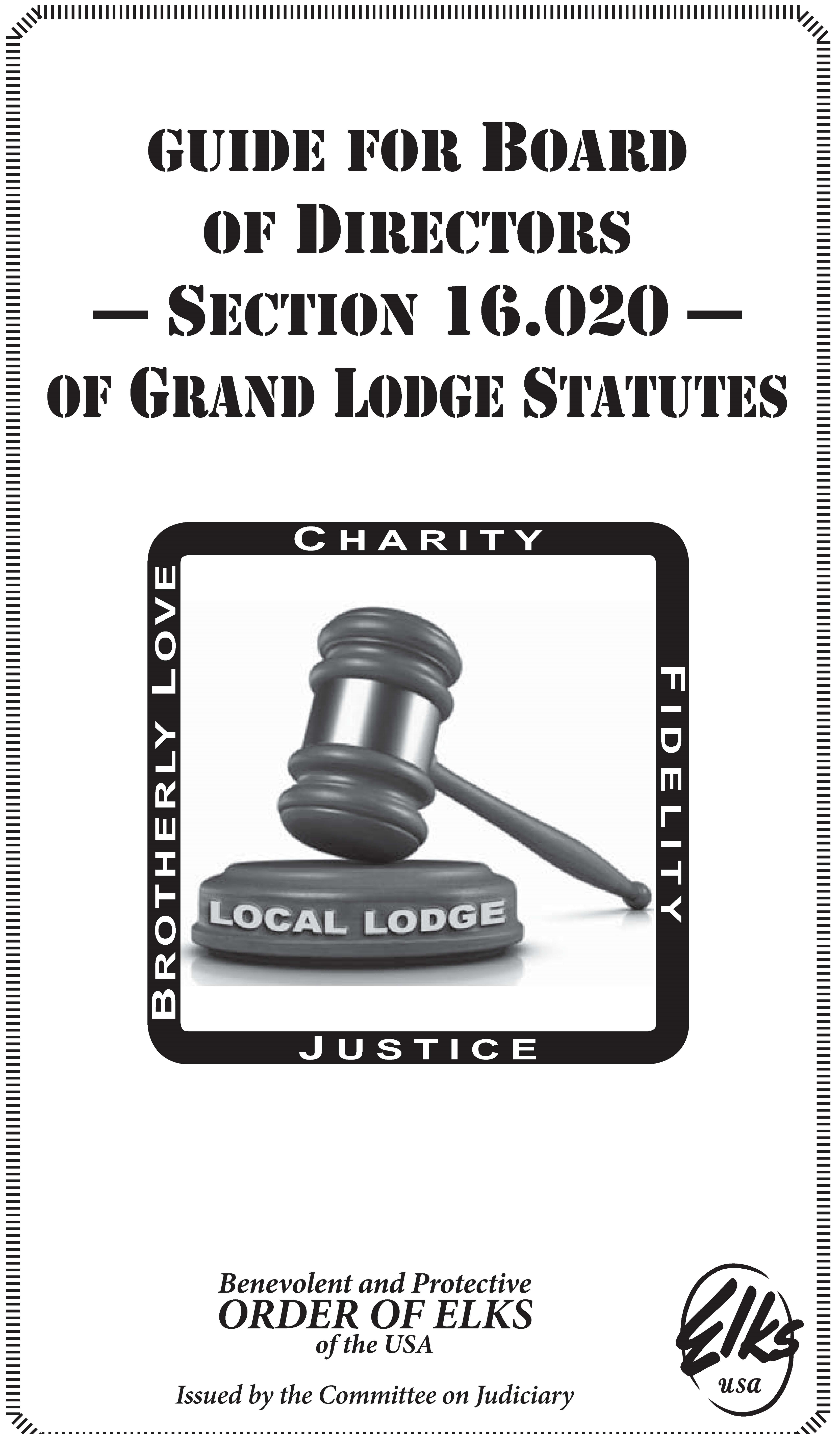 Board of Directors vs. House Committee
16